【参考】Xエンド クライオスタット初期設置後(2014/11)
青色は、ゼロを目標値とした場合の水平ケガキ線のレベル測定値を示す。
-0.91
+2.59
-1.11
+2.87
Front
End
Xエンド クライオスタット再設置(2015/1/19)-調整前
青色は、ゼロを目標値とした場合の水平ケガキ線のレベル測定値を示す。
-0.4
+3.3
a
a’
1.5
1.8
-0.4
+3.3
5.5
b
Front
End
赤色は、クライオスタット鉛直ケガキ線の床面のケガキ線に対するセオドライト測定値を示す。
1.8
床
b’
Xエンド クライオスタット再設置(2015/1/19)-調整後
青色は、ゼロを目標値とした場合の水平ケガキ線のレベル測定値を示す。
最高点に他の点を合わせて水平になるように調整した、シムの調整分解能は1mm
+2.7
+2.3
1.3
1.5
a
a’
c’
c
1.2
2.0
+2.9
+2.3
0.5
b
End
Front
赤色は、クライオスタット鉛直ケガキ線の床面のケガキ線に対するセオドライト測定値を示す。
1.5
床
b’
【参考】Yエンド クライオスタット初期設置後(2014/10)
青色は、ゼロを目標値とした場合の水平ケガキ線のレベル測定値を示す。
最高点に他の点を合わせて水平になるように調整した、シムの調整分解能は0.5mm
+8.21
+4.46
９.5
5.1
6.5
0
c’
c
+9.23
+3.39
End
Front
赤色は、クライオスタット鉛直ケガキ線の床面のケガキ線に対するセオドライト測定値を示す。
Yエンド クライオスタット再設置(2015/1/23)-調整前
青色は、ゼロを目標値とした場合の水平ケガキ線のレベル測定値を示す。
+8.6
+3.7
+9.5
+4.6
Front
End
Yエンド クライオスタット再設置(2015/1/23)-調整後
青色は、ゼロを目標値とした場合の水平ケガキ線のレベル測定値を示す。
最高点に他の点を合わせて水平になるように調整した、シムの調整分解能は0.5mm
+5.1
+5.2
4.5
a
a’
3.0
3.0
0
0
c’
c
5.2
+4.7
+5.3
6.0
b
End
Front
赤色は、クライオスタット鉛直ケガキ線の床面のケガキ線に対するセオドライト測定値を示す。
0
床
b’
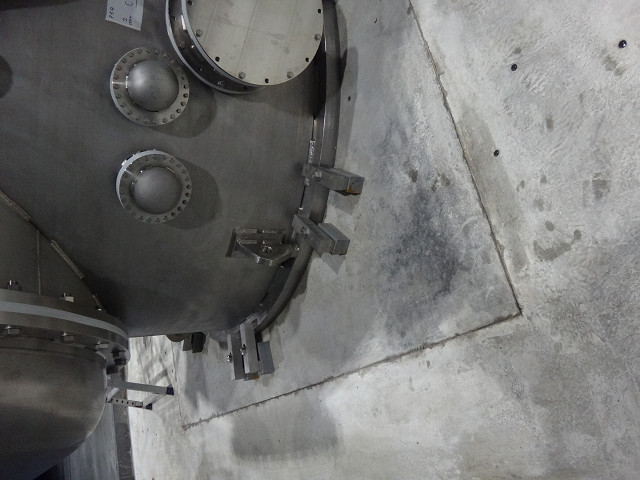 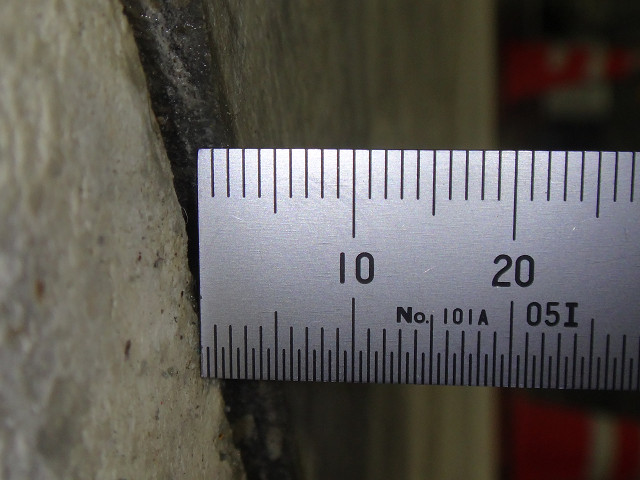 Yエンドクライオ設置床面縁切り部分の浮き上がり (2～3mm程度)の例